Моргунова О.Г. № 275-696-674
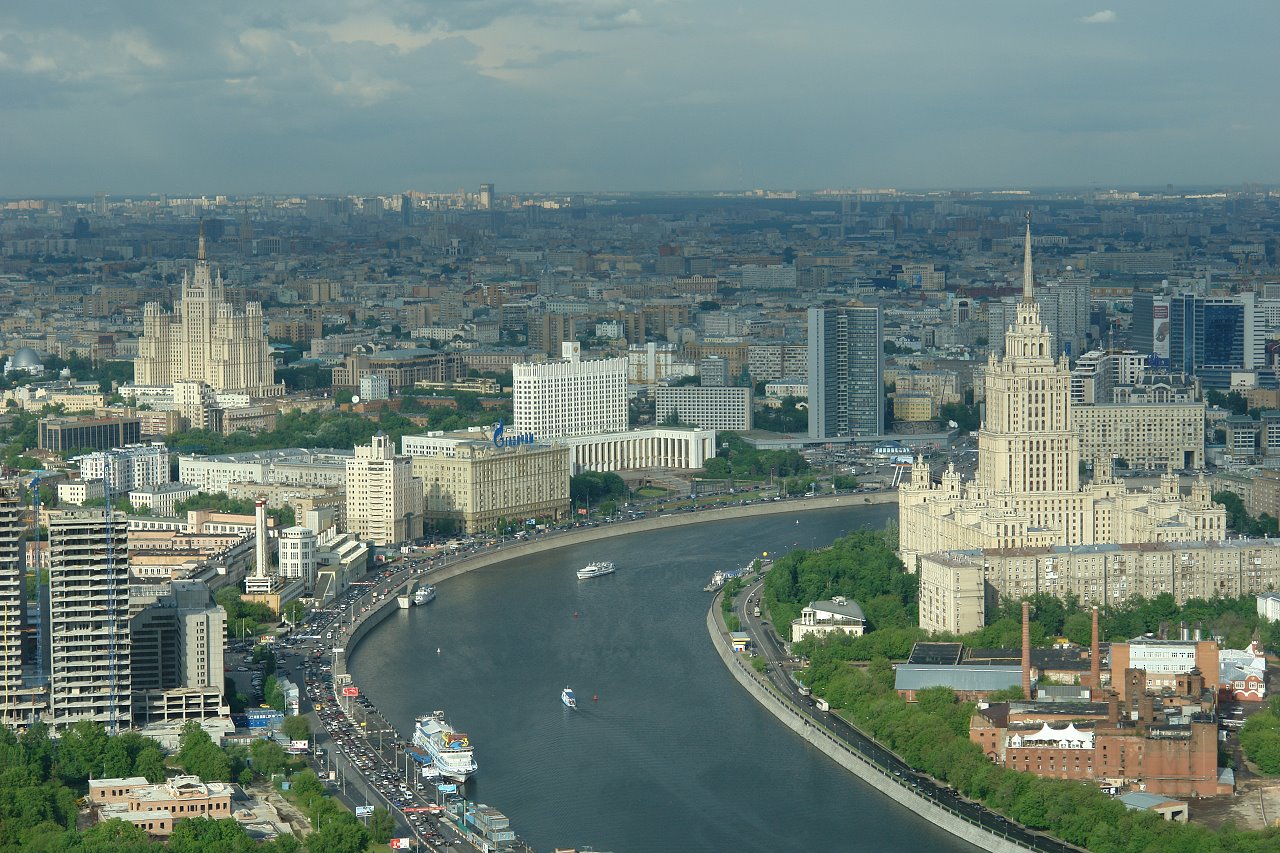 Прогулки по Москве
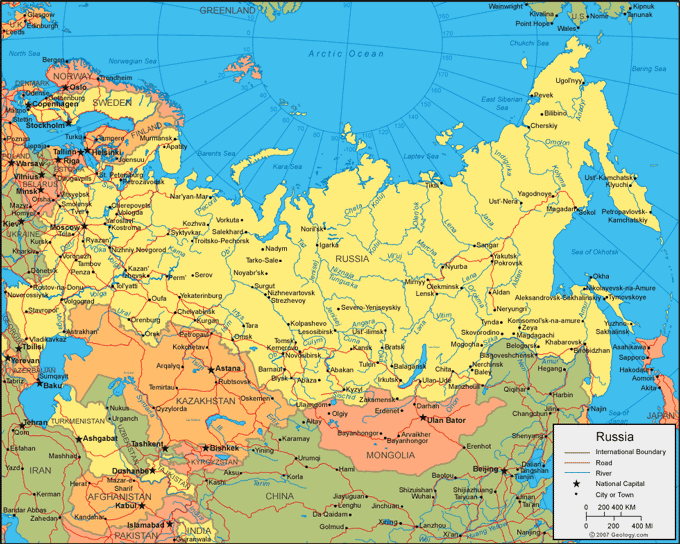 Наша родина – Россия!
Москва
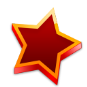 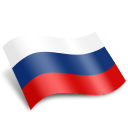 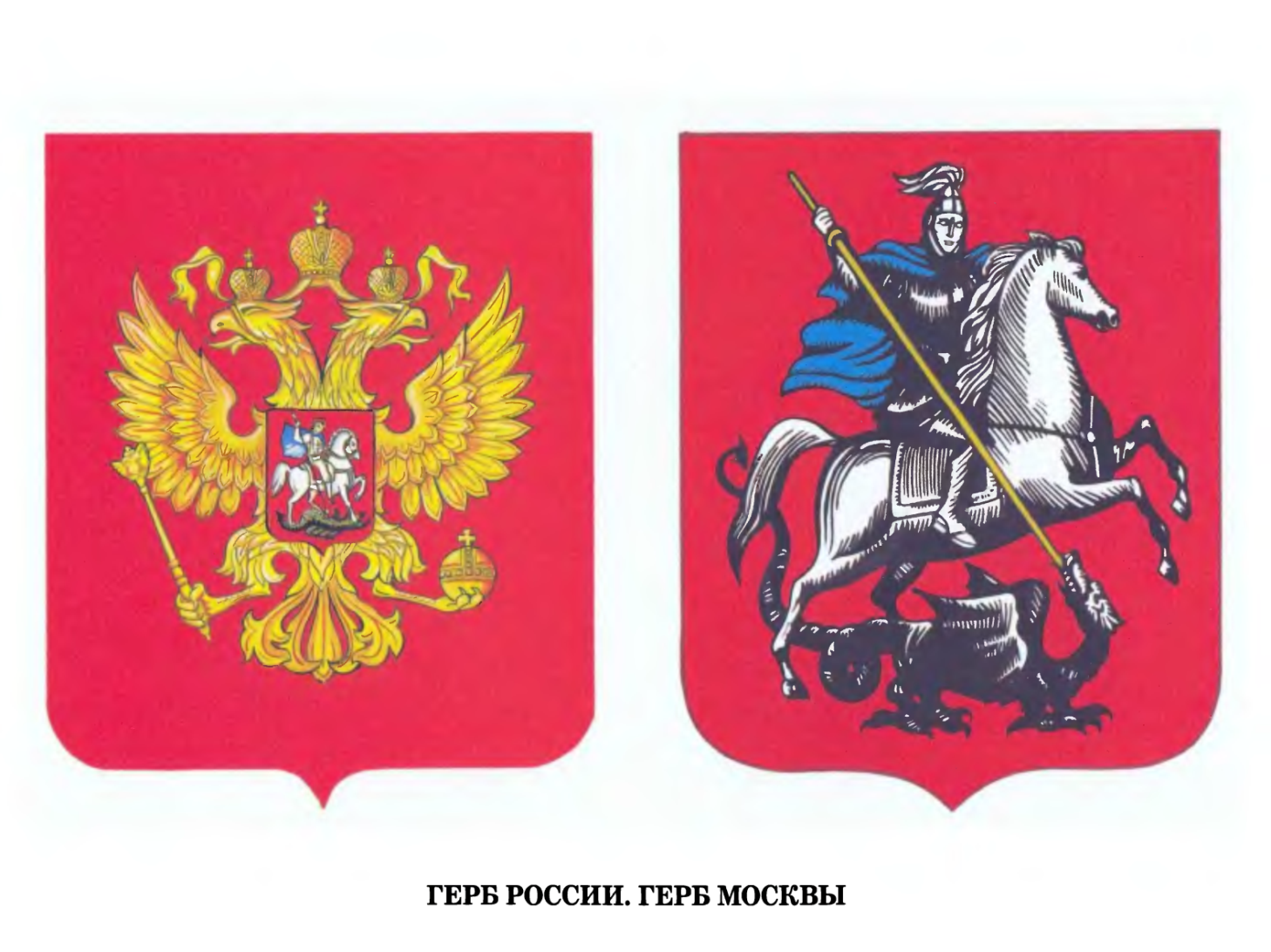 Сердце России – Москва
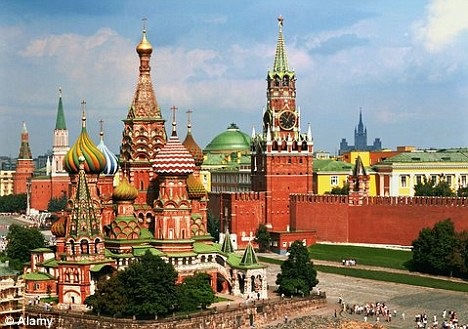 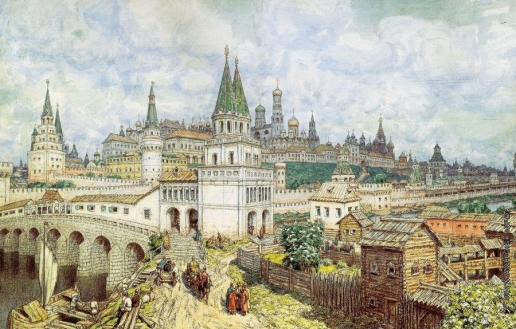 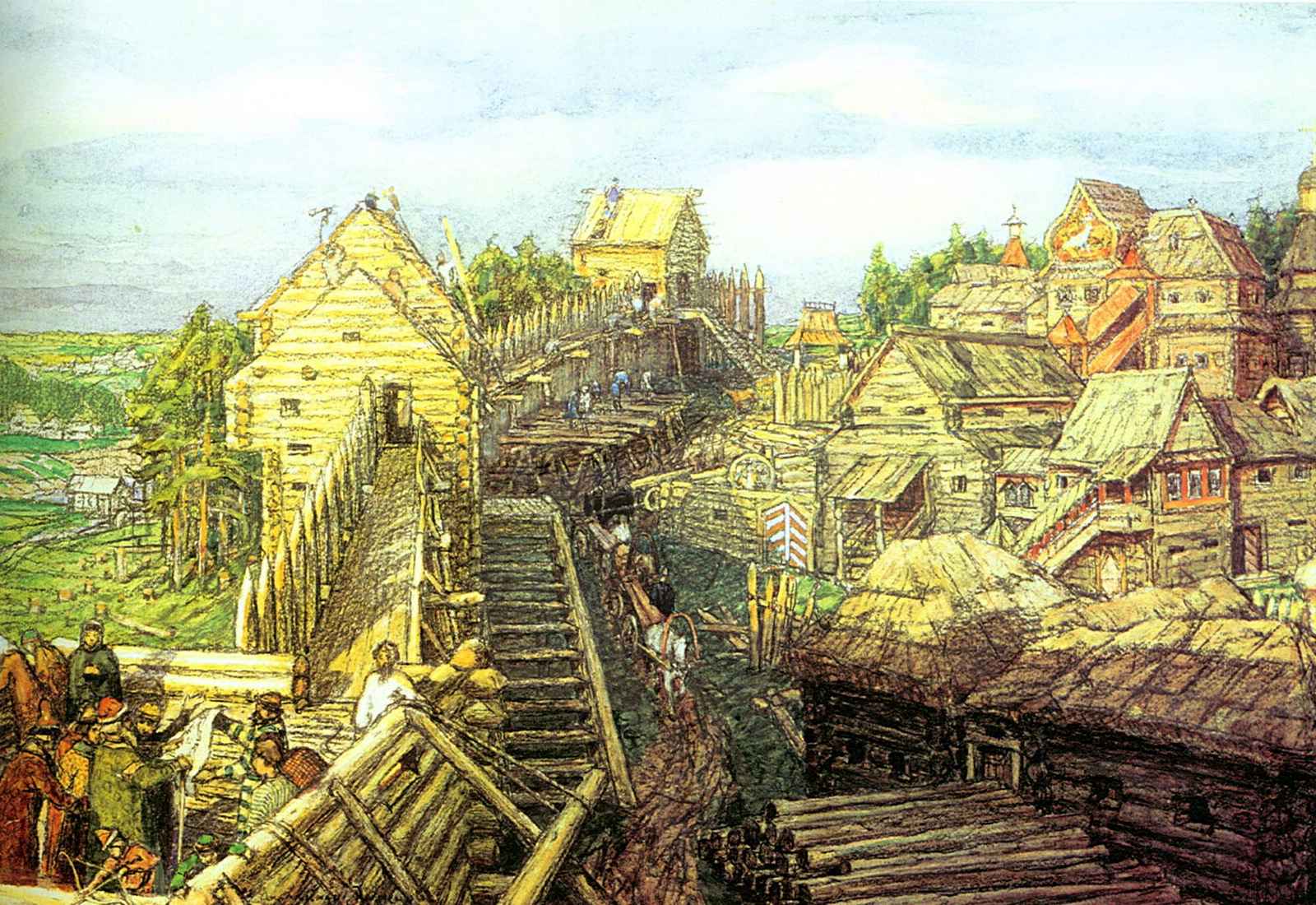 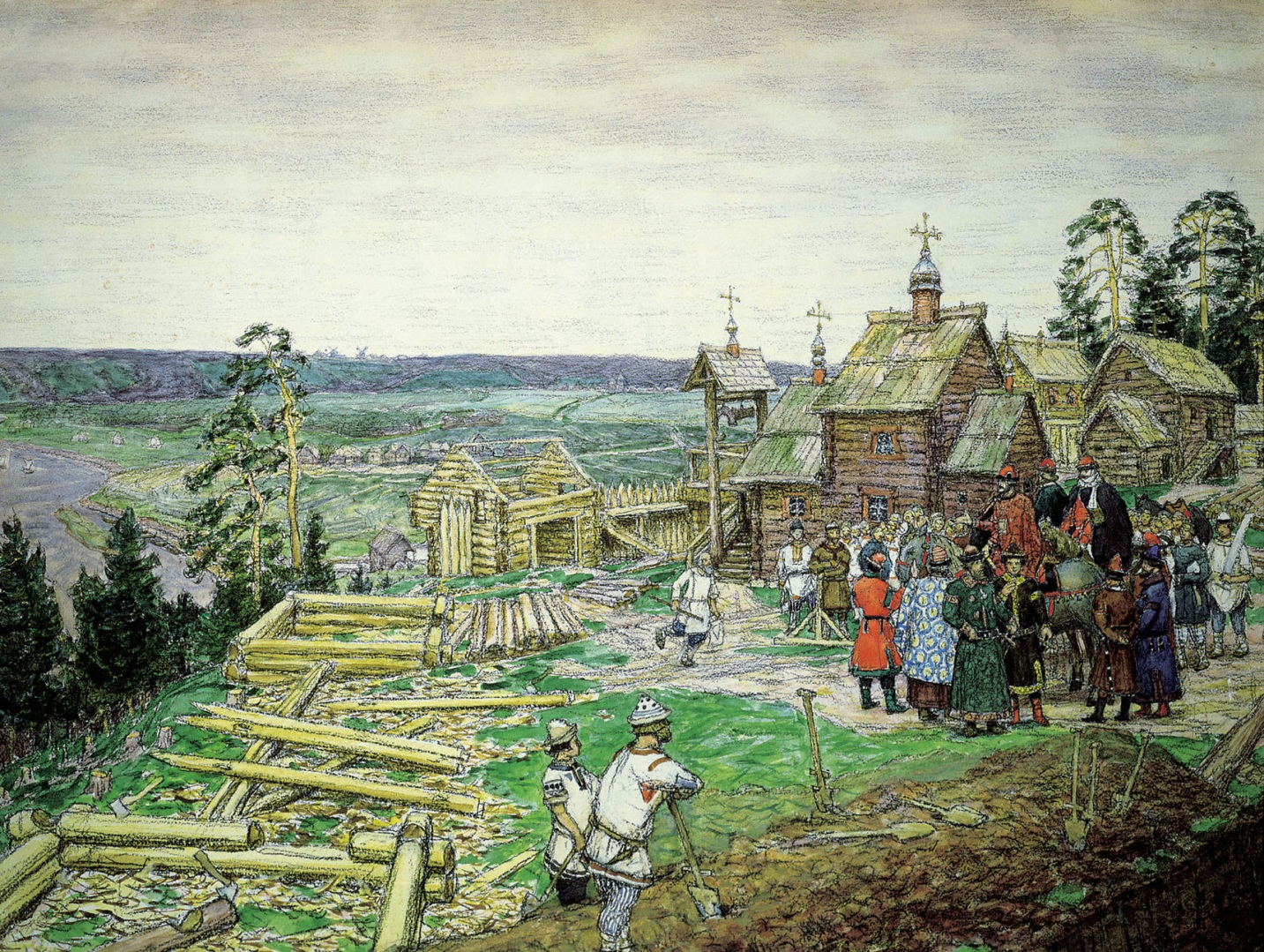 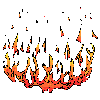 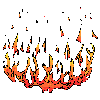 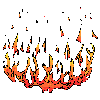 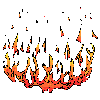 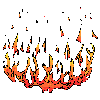 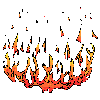 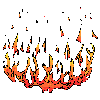 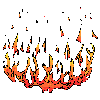 Памятники Москвы
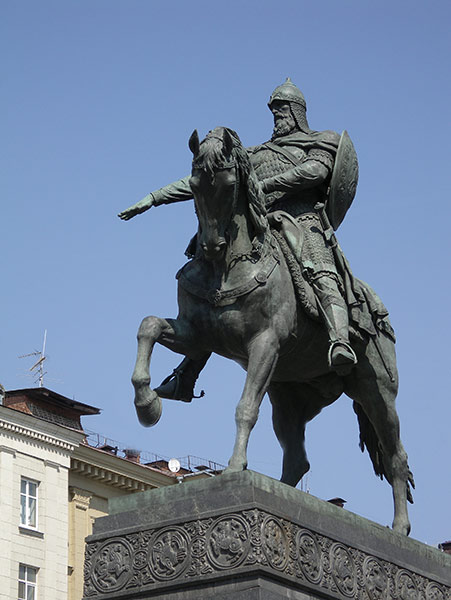 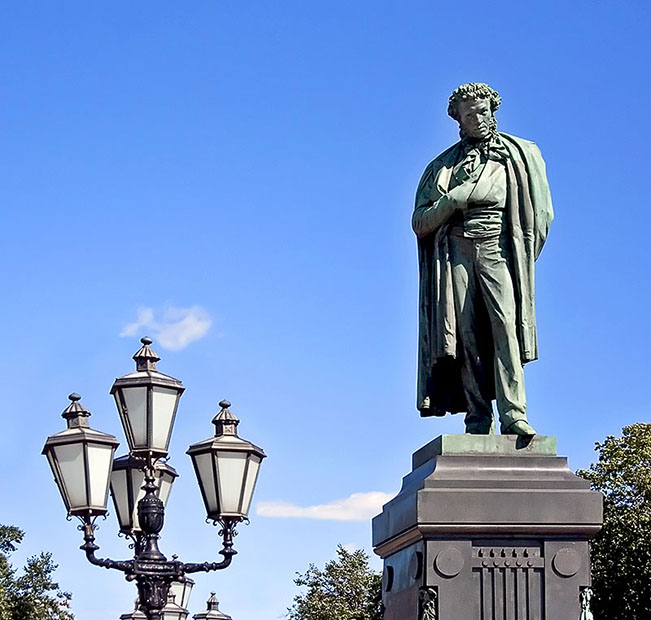 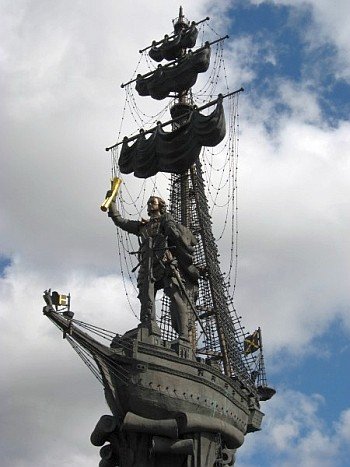 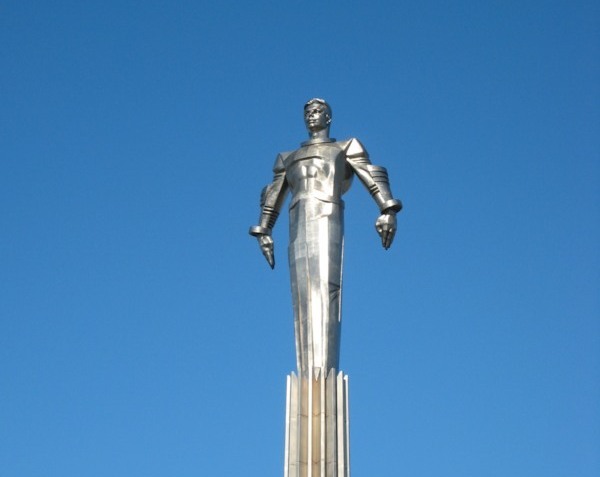 Прогулки по Москве воспитанников группы «Любознайки»
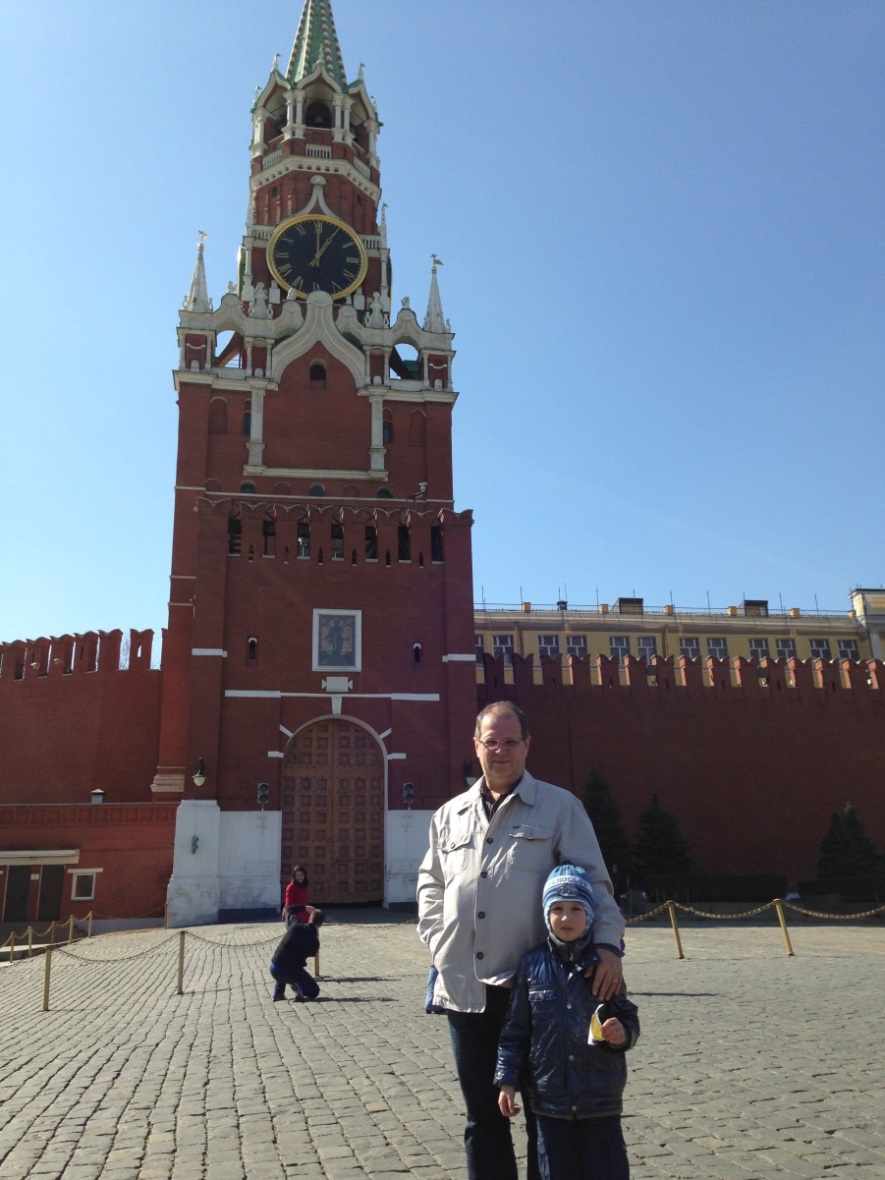 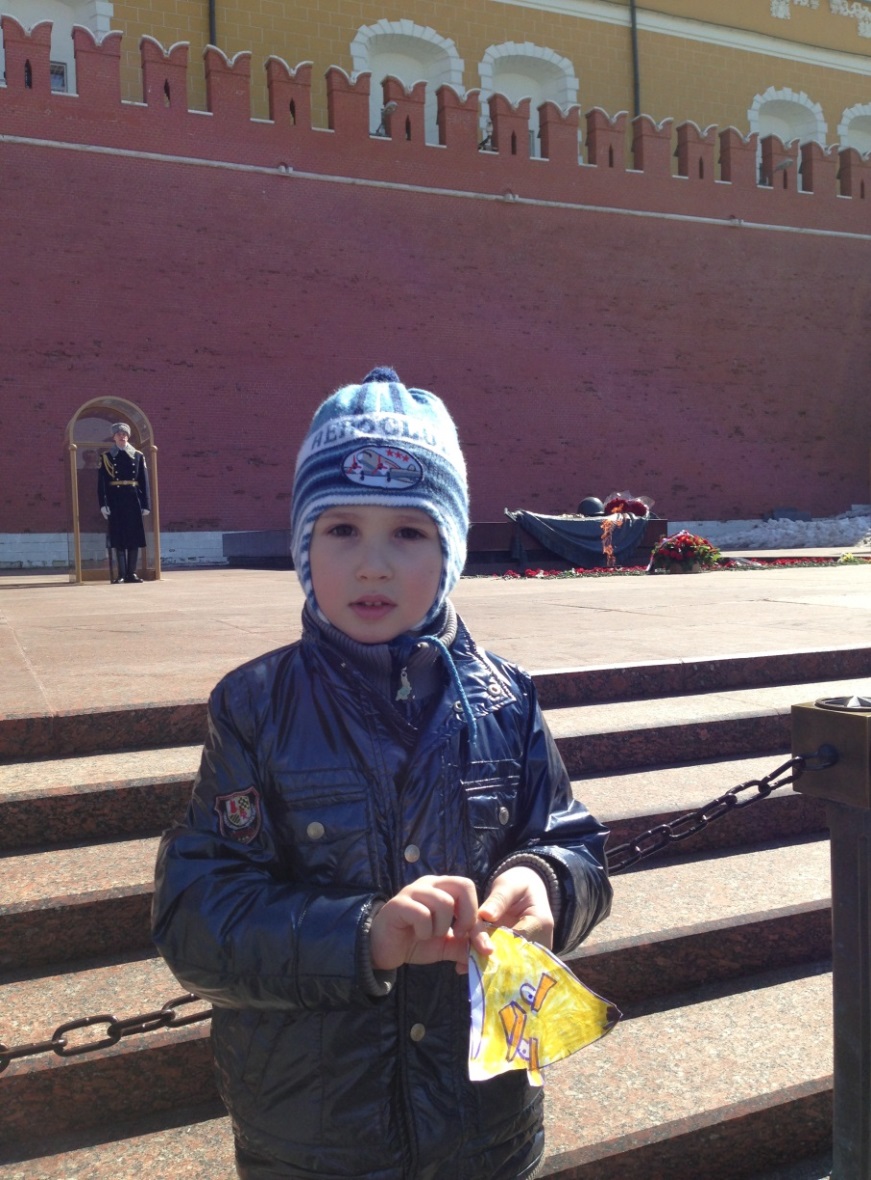 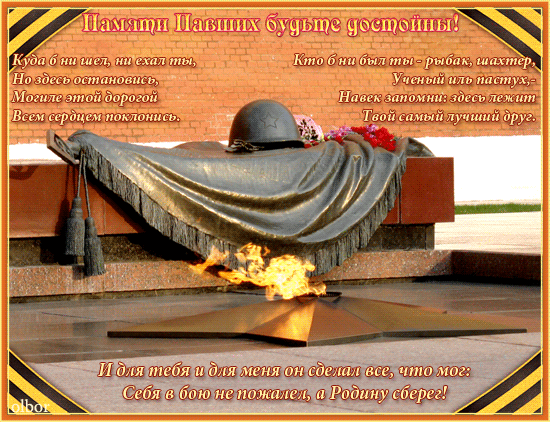 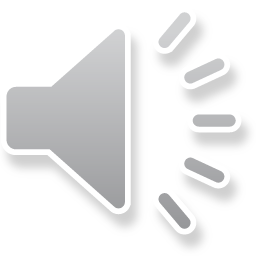 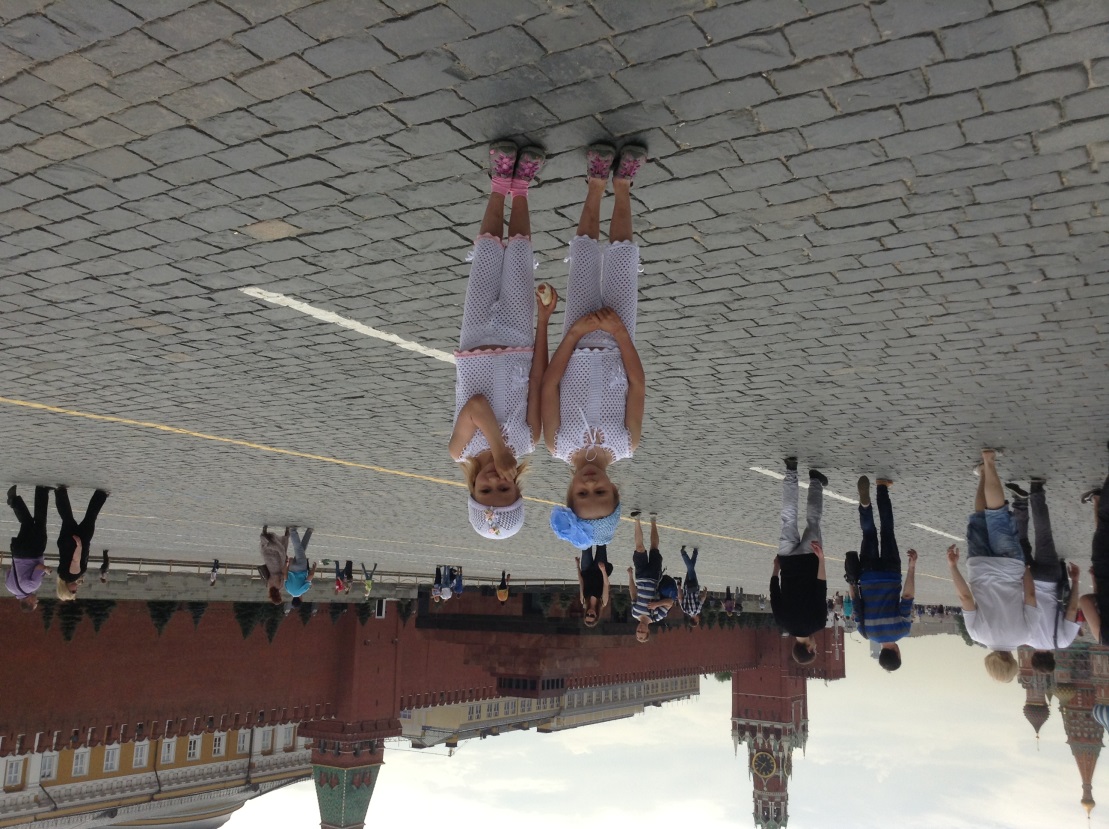 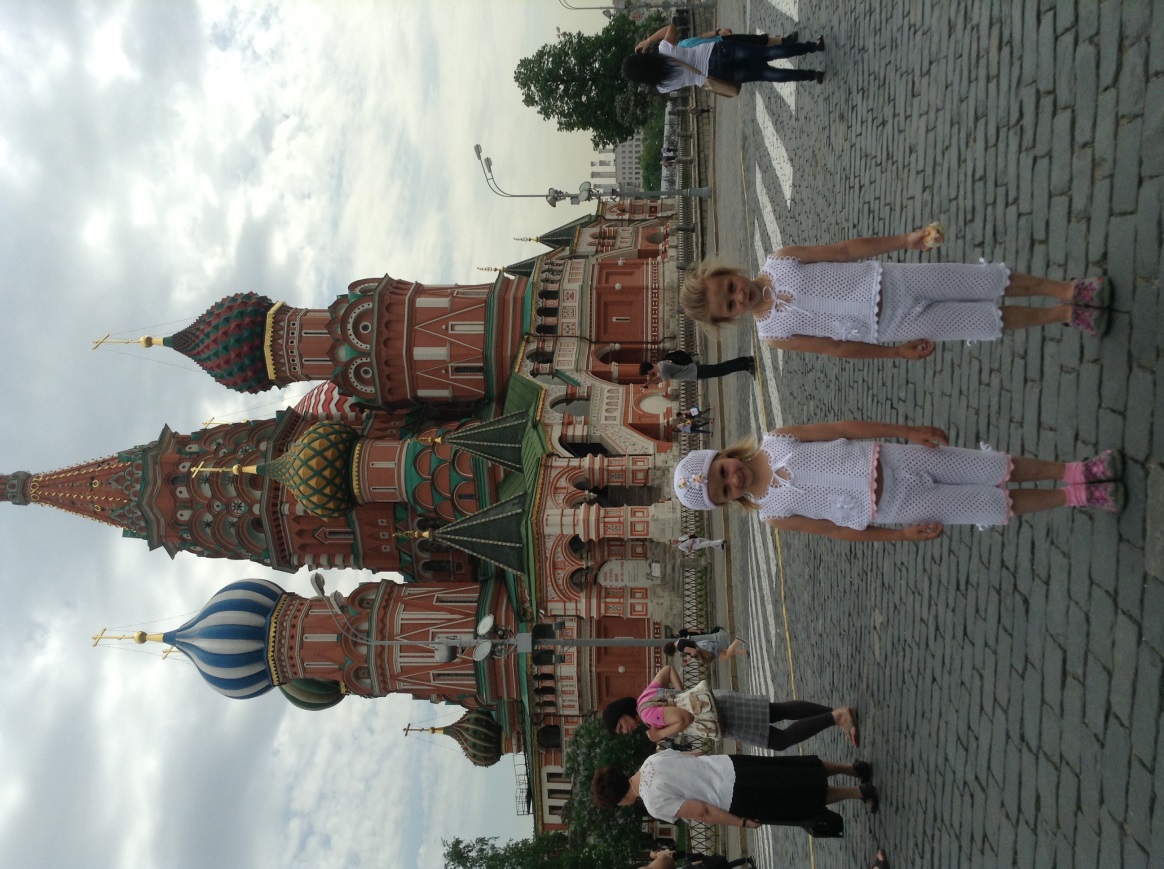 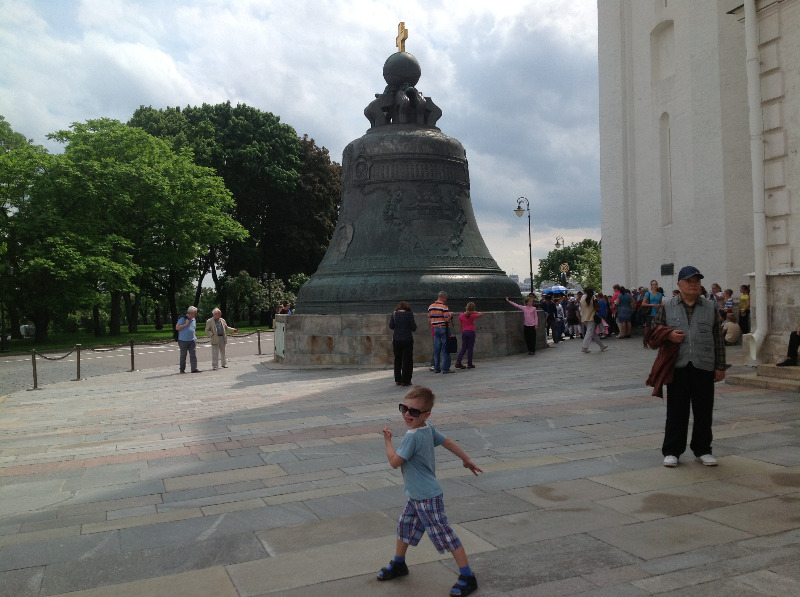 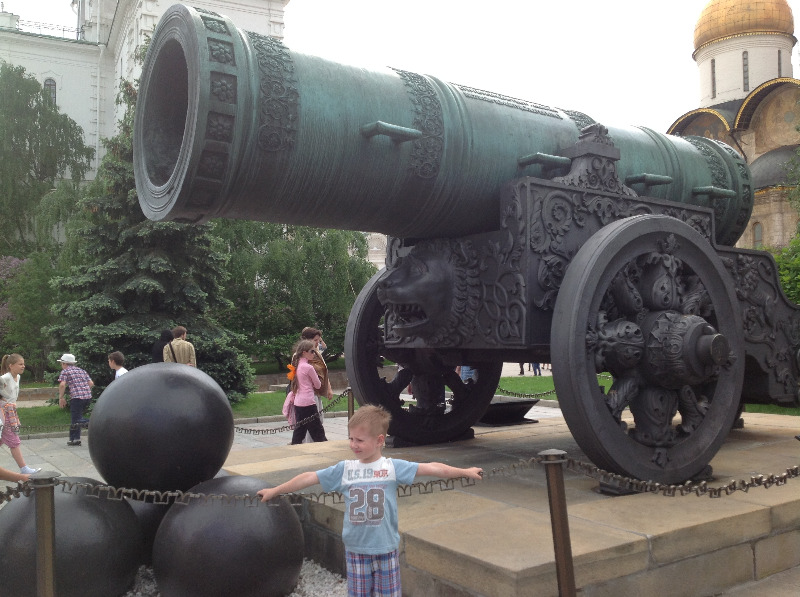 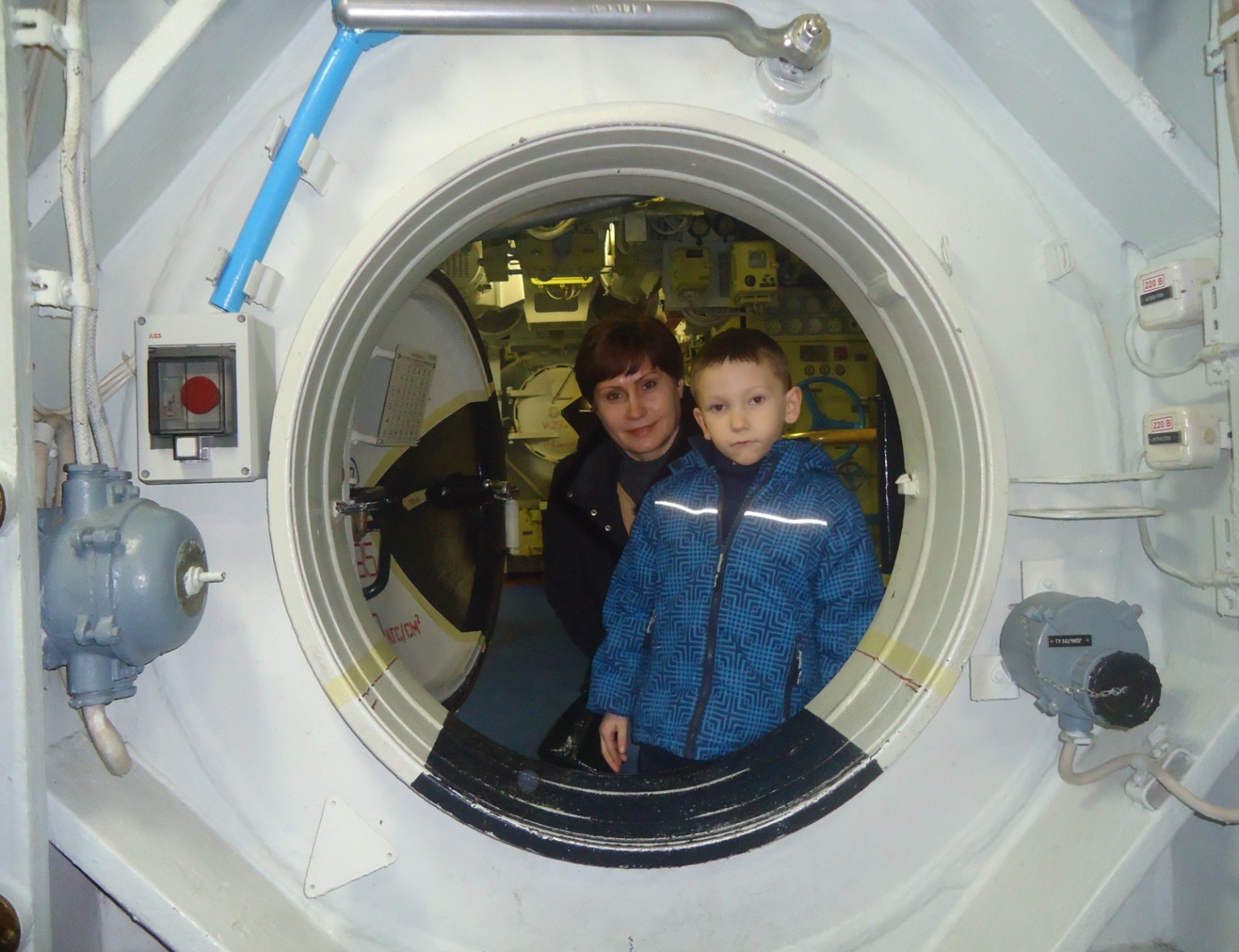 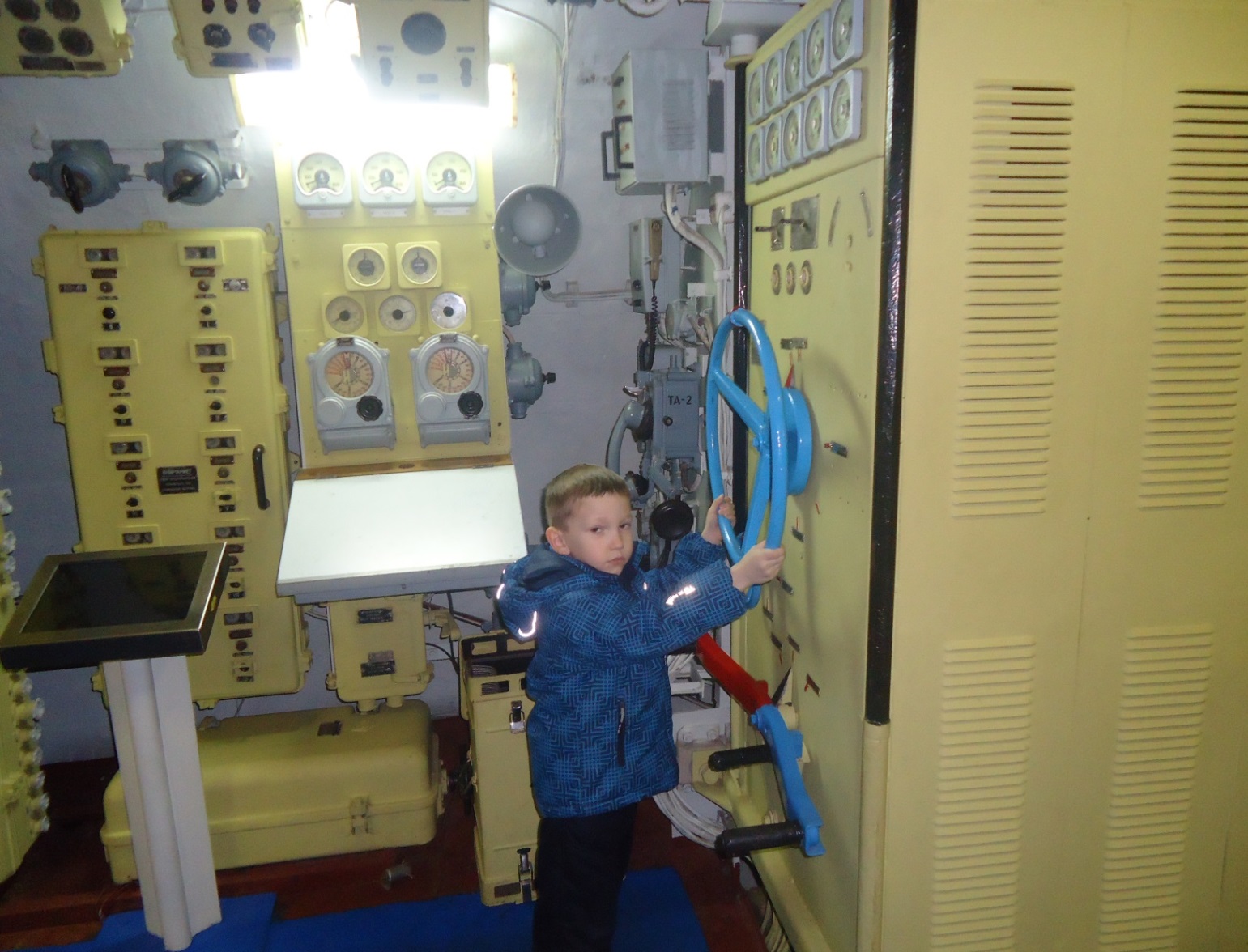 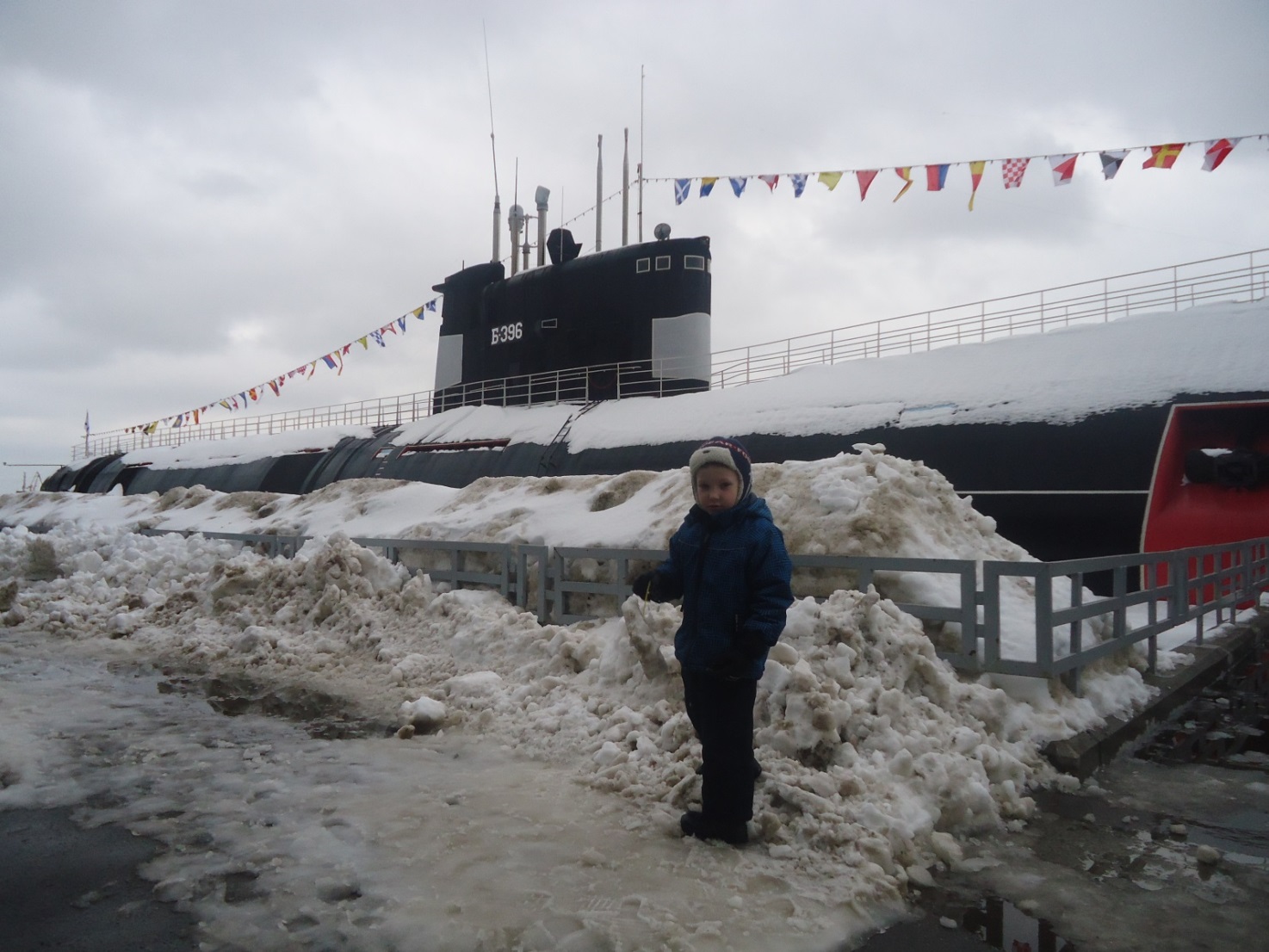 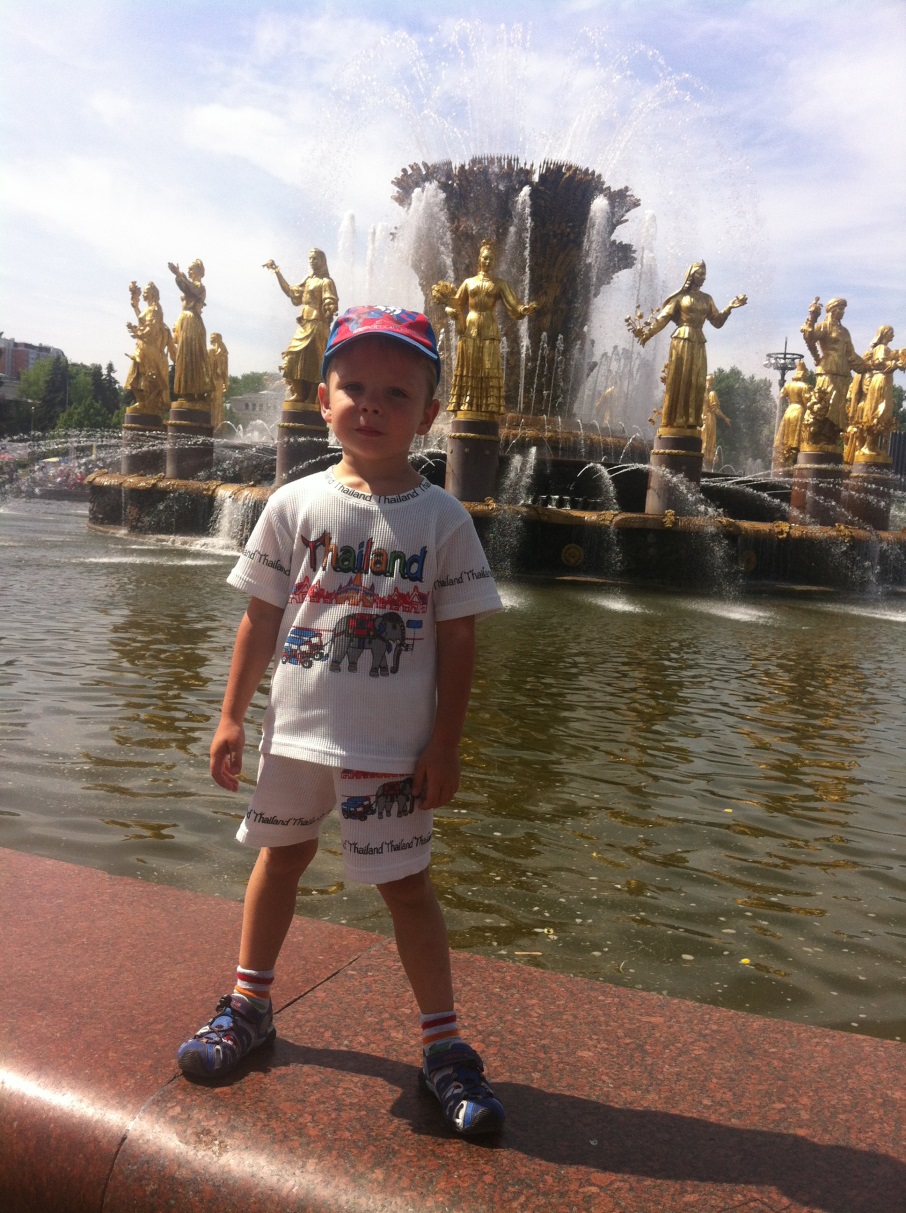 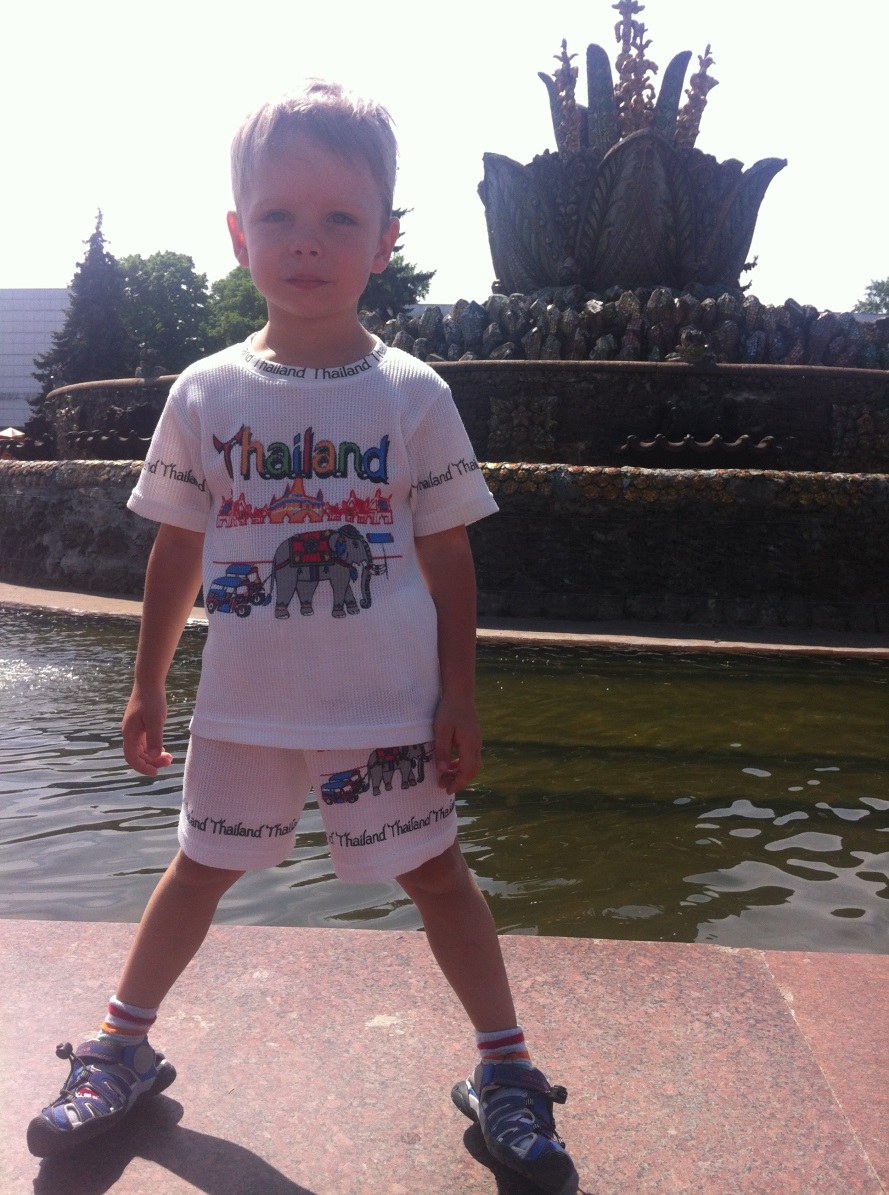 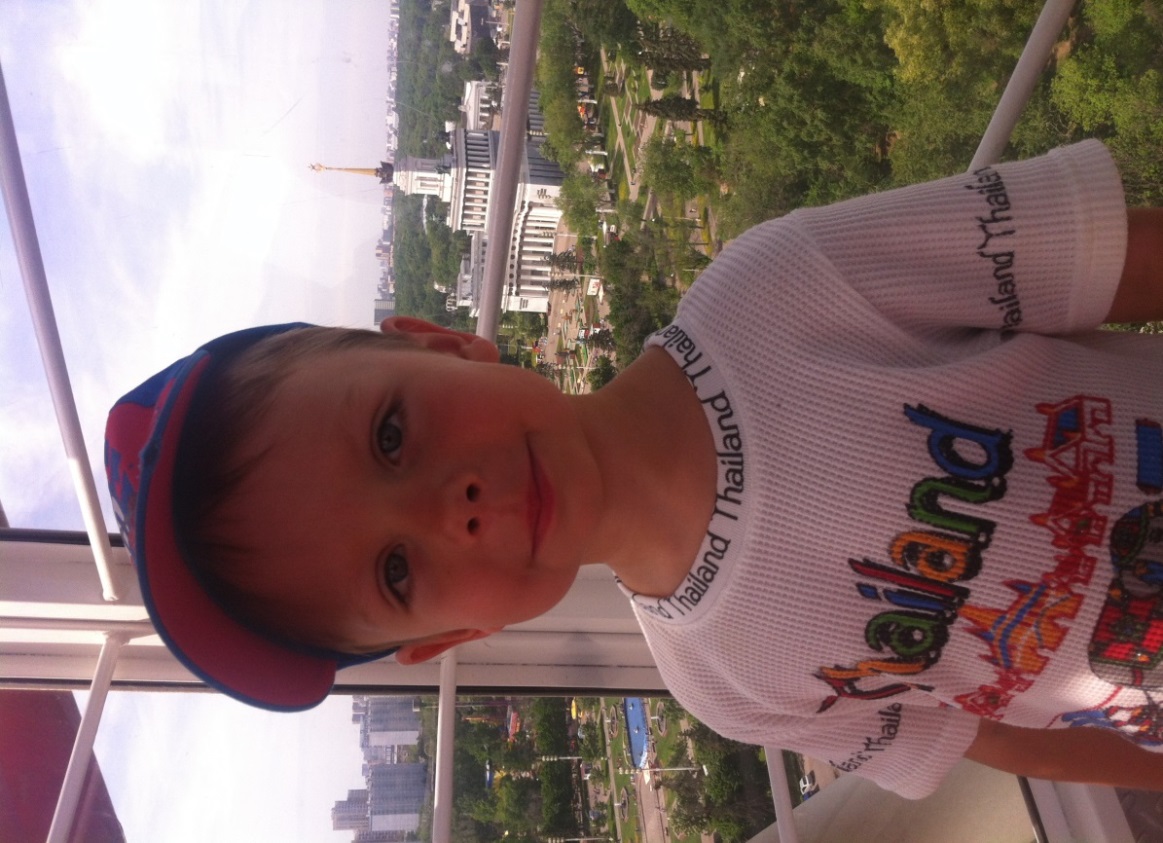 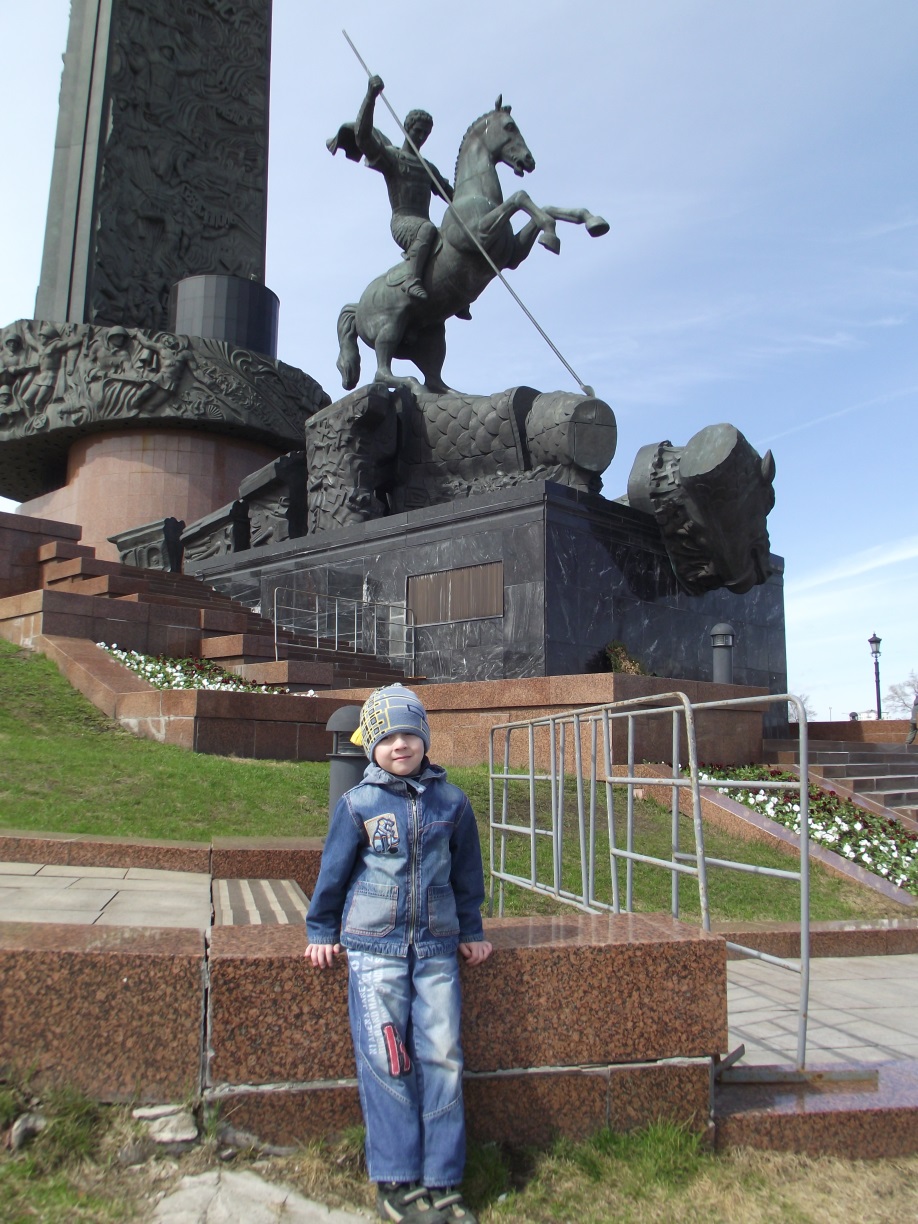 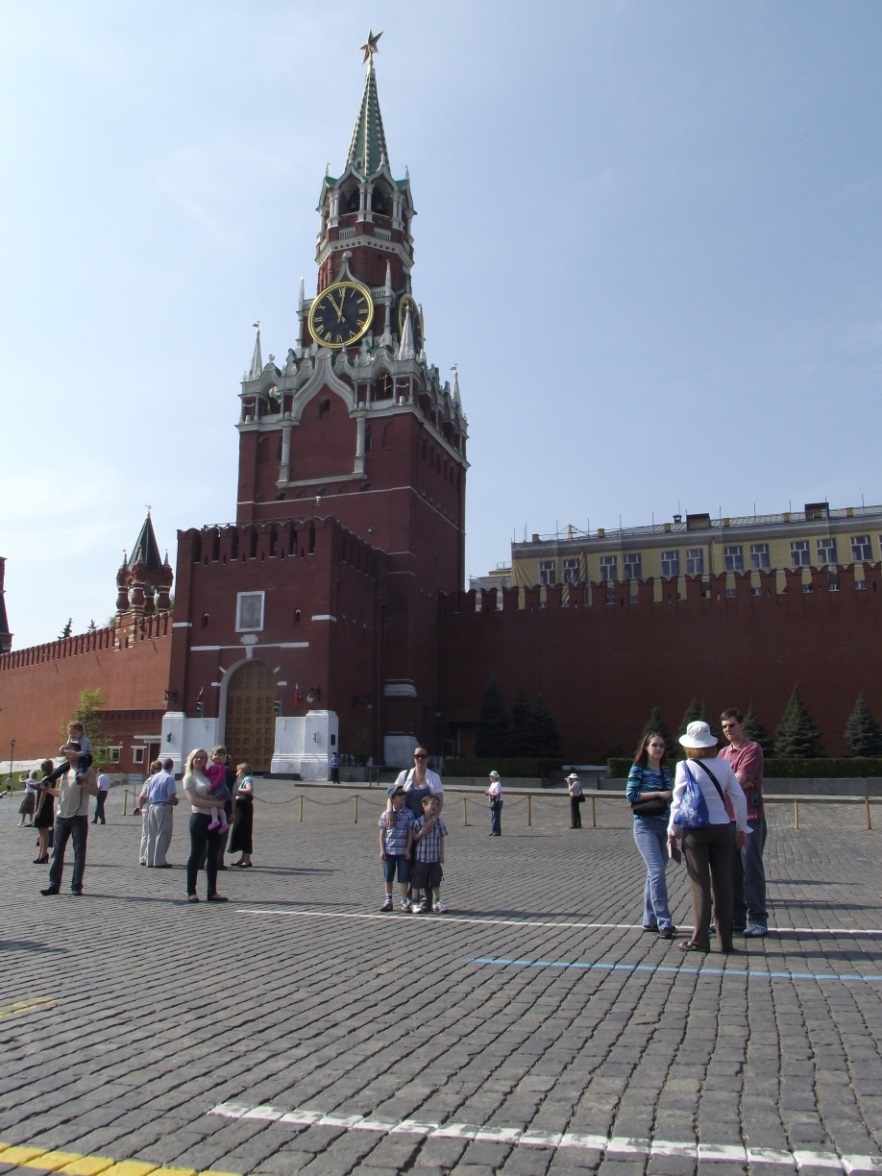 Продолжение следует…